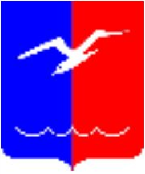 ИСПОЛНЕНИЕ 
БЮДЖЕТА

городского округа Лобня

на 31 марта 2023 года
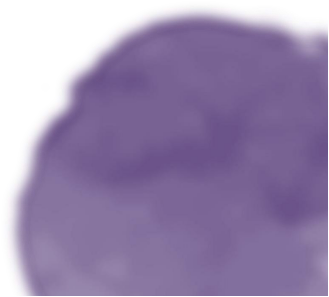 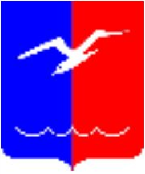 ИСПОЛНЕНИЕ	БЮДЖЕТА	ПО	ДОХОДАМ	НА 31.03.2023, млн. руб.
Налоговые
доходы
Неналоговые
доходы
Безвозмездные
поступления
ИТОГО
Исполнение:
  16,2%
Исполнение:
 14,2 %
Исполнение:
 32,6%
1%
Исполнение:
16,2%
5 738,5
3 515,2
1 971
252
570,7
932
82,1
279,2
План	            Испол.	План	          Испол.	План	            Испол.	План	         Испол.
2023	            31.03.23	2023	          31.03.23	2023	            31.03.23	2023              31.03.23
1
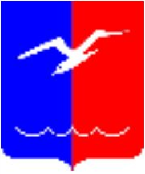 ИСПОЛНЕНИЕ БЮДЖЕТА  ПО  РАСХОДАМ 	ОБЩИЙ	СВОД НА 31.03.2023, млн. руб.
Исполнение 
на 31.03.2023
60 %	40 %
16 %
ВСЕГО
5 930
млн.	руб
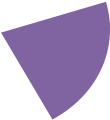 972
млн.  руб
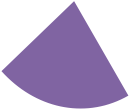 3 554
межбюджетные
трансферты
60 %
%
2 376
местный	бюджет
40 %
3